Inovāciju ekosistēma – LZA ekspertu skatījums
Latvijas Republikas Saeima; Ilgtspējīgas attīstības komisijas
06.12.2017.
Inovācijas (eko) sistēma
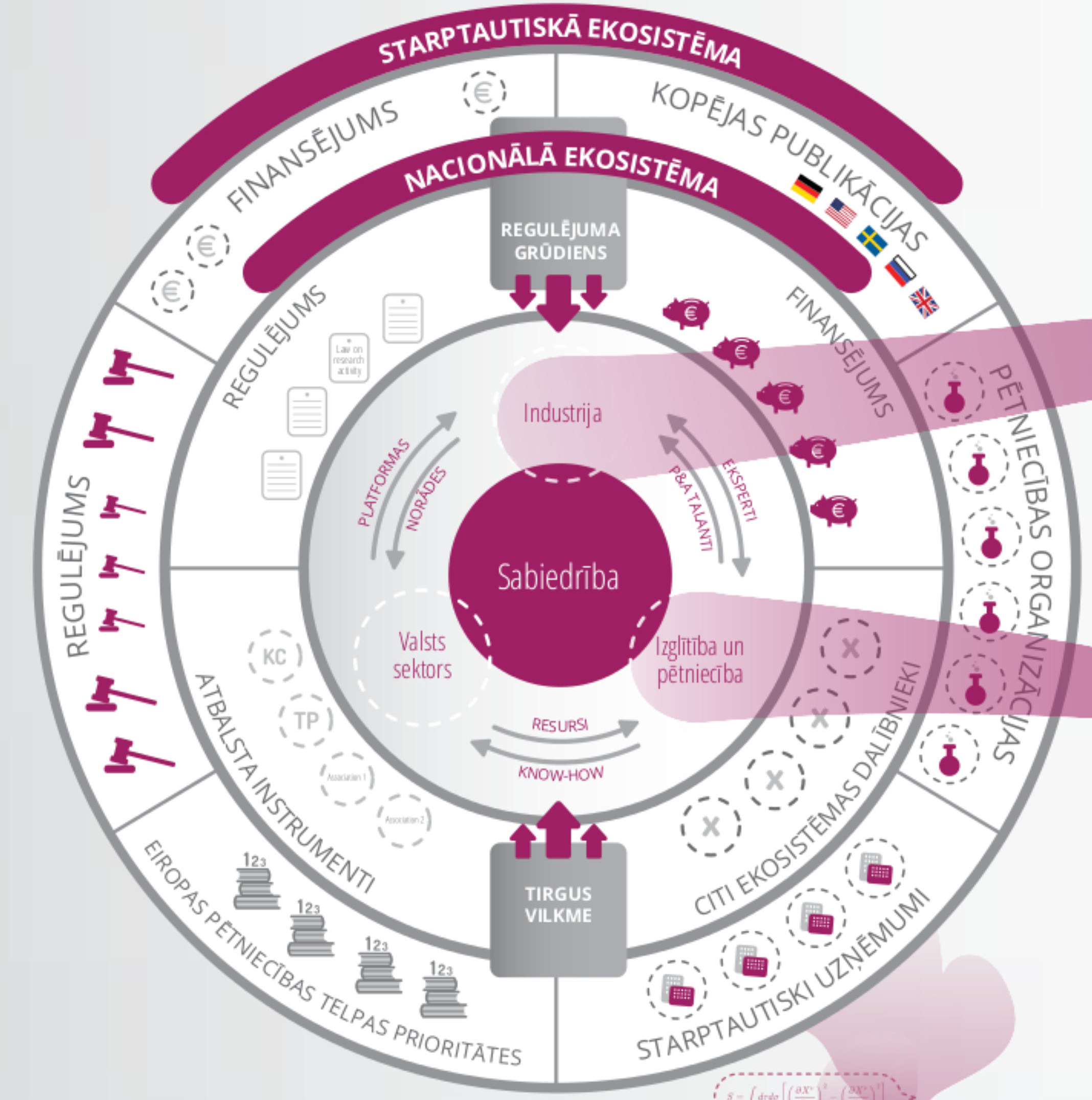 2015.g.
Bioekonomika;
Biomedicīna;
IKT;
Viedie materiāli un inženiersistēmas;
Viedā enerģētika.


2016.g.
Sociālo un humanitāro zinātņu ekosistēma
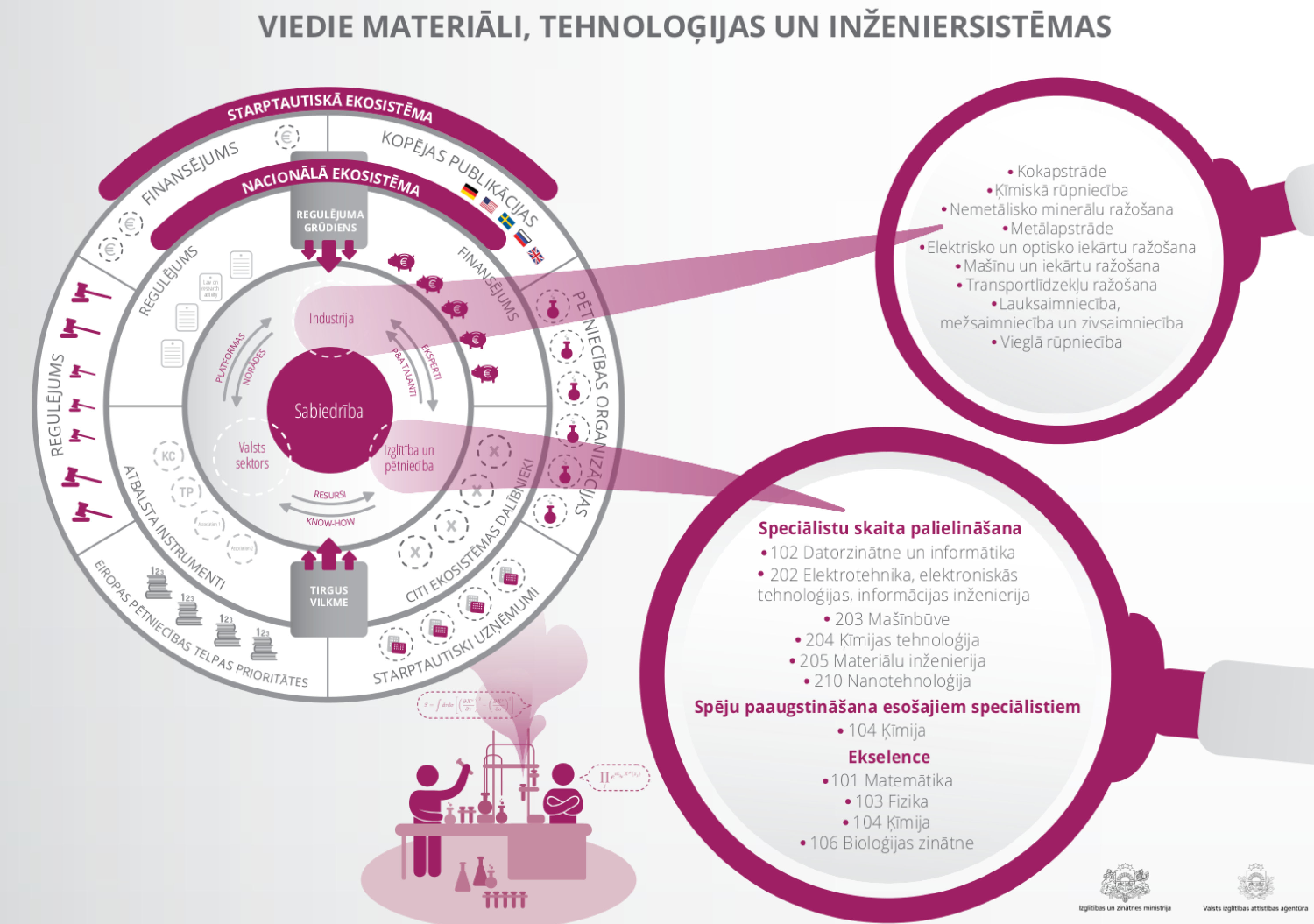 Industrija
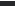 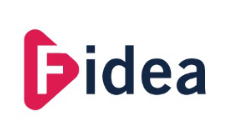 Izglītība un pētniecība
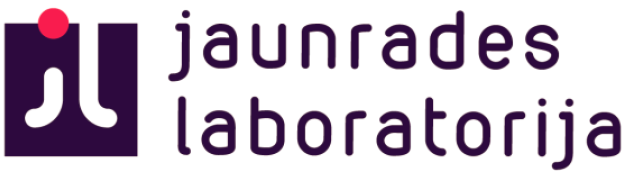 APVĀRSNIS 2020
UIN atvieglojumi ražošanas veicināšanai iegādājoties jaunas ražošanas tehnoloģiskās iekārtas
Uzņēmumu ienākuma nodokļa atvieglojums pētniecības un attīstības izmaksām
Praktiskas ievirzes pētījumi
76,51 milj. EUR  (IZM, SF)
Dalība ES pētniecības un tehnoloģiju attīstības programmās (2014.g. – 2017.g.) 5,72 milj. EUR  (IZM, VB)
Tehnoloģiju pārneses programma
24,5 milj. EUR (EM, SF)
Latvijas ekonomikas izaugsme
ZINĀTNE
UZŅĒMĒJDARBĪBA
FLP (2014.g. – 2017.g.) 20,76 milj. EUR (IZM, VB)
Publisko datu atkalizmantošana 151,54 milj. EUR (VARAM, SF)
Finanšu  pieejamības sekmēšana 51 milj.  EUR (EM, SF)
Uzņēmējdarbību veicinoša publiskā infrastruktūra reģionos  114,2 milj. EUR (VARAM, SF)
IZGLĪTĪBA
Atbalsts MVK jaunu produktu un tehnoloģiju attīstībai 7 milj. EUR (EM, SF)
Zinātnes bāzes finansējums (2014.g.-2017.g.) 99,16 milj. EUR (IZM, VB)
AII infrastruktūras attīstība  STEM jomās 
44,64  milj. EUR (IZM, SF)
Infrastruktūras attīstība koledžās STEM jomās 14,2  milj. EUR (IZM, SF)
VPP (2014.g.-2017.g.) 26,96 milj. EUR. (IZM, VB)
Partnerībā organizētas apmācības 24,90 milj. EUR (EM, SF)
Kompetences centri
72,3 milj. EUR (EM, SF)
Inovāciju granti studentiem
34 milj. EUR (IZM SF)
Straujas izaugsmes komersanti                  75 milj. EUR (EM, SF)
Atbalsts ražošanas telpu un infrastruktūras izveidei  21,75  milj. EUR  (EM, SF)
IZGLĪTĪBAS FINANSĒJUMS
Granti pēcdoktorantūras pētījumiem
64,03 milj. EUR (IZM, SF)
Bezdarbnieku apmācības atbilstoši darba tirgus pieprasīj. 96,4 milj. EUR (LM, SF)
Biznesa inkubatoru atbalsta programma      31  milj. EUR (EM, SF)
Uzņēmējdarbības konkurētspējas paaugstināšana
Klasteru programma 6,20 milj. EUR (EM, SF)
ZI institucionālās kapacitātes stiprināšana
15,25 milj. EUR (IZM, SF)
Profesionālās izglītības infrastruktūras attīstība, t.sk. STEM jomās 104,7 milj. EUR (IZM, SF)
Zināšanu pārnese lauksaimniekiem un meža apsaimniekotājiem 17,1 milj. EUR (ZM, ELFLA)
ERA bilaterālās un multilaterālās sadarbības projektu atbalsts 32,55 milj. EUR (IZM, SF)
Teritoriju revitalizācija        278,26 milj. EUR (VARAM, SF)
Nodarbināto personu profesionālās kompetences pilnveide  27,03milj.EUR (LM, SF)
Inovācijas motivācijas programma 4,80 milj. EUR (EM, SF)
Ārējie tirgu apgūšana 31,80 milj.EUR (EM,SF)
P&A Infrastruktūras attīstība 
100 milj. EUR (IZM, SF)
Sadarbība starp pētniecību un lauksaimniecības un mežsaimniecības nozarēm
2,2 milj. EUR (ZM, ELFLA)
Inovācijas kapacitātes stiprināšana
Darba tirgus apsteidzošo pārkārtojumu sistēma 1,99milj.EUR (LM, SF)
Zinātnes konkurētspējas paaugstināšana
Darba vidē balstītas mācības, mācību prakse profesionālajā izglītībā  21,93 milj. EUR (IZM, SF)
AII studiju programmu fragmentācijas mazināšana, AII akadēmiskā personāla kapacitātes stiprināšana,  AII pārvaldības uzlabošana  65,15 milj. EUR (IZM, SF)
Nacionālās inovācijas sistēmas pilnveidošana
Atbalstīts:
Latvijas pētniecības un inovāciju stratēģiskās padomes sēdē 2016. g. 27. maijā
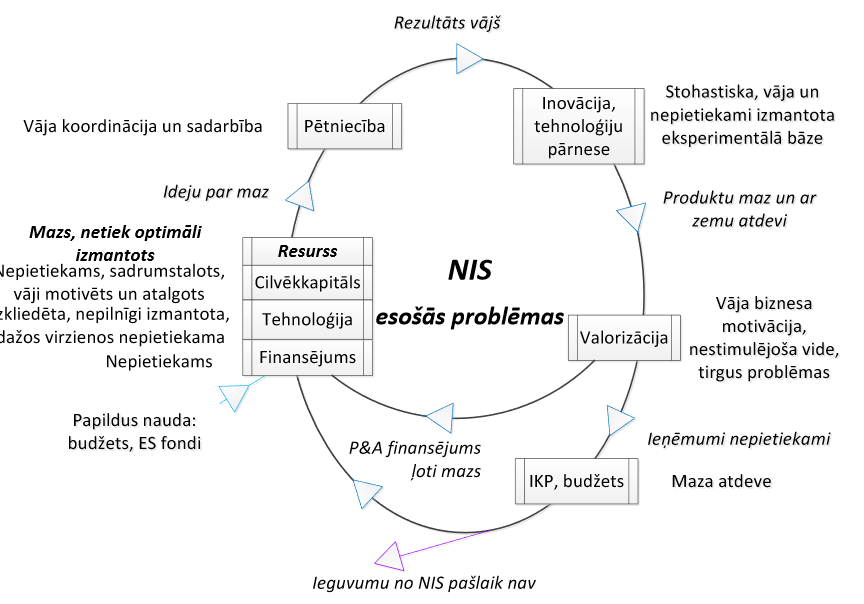 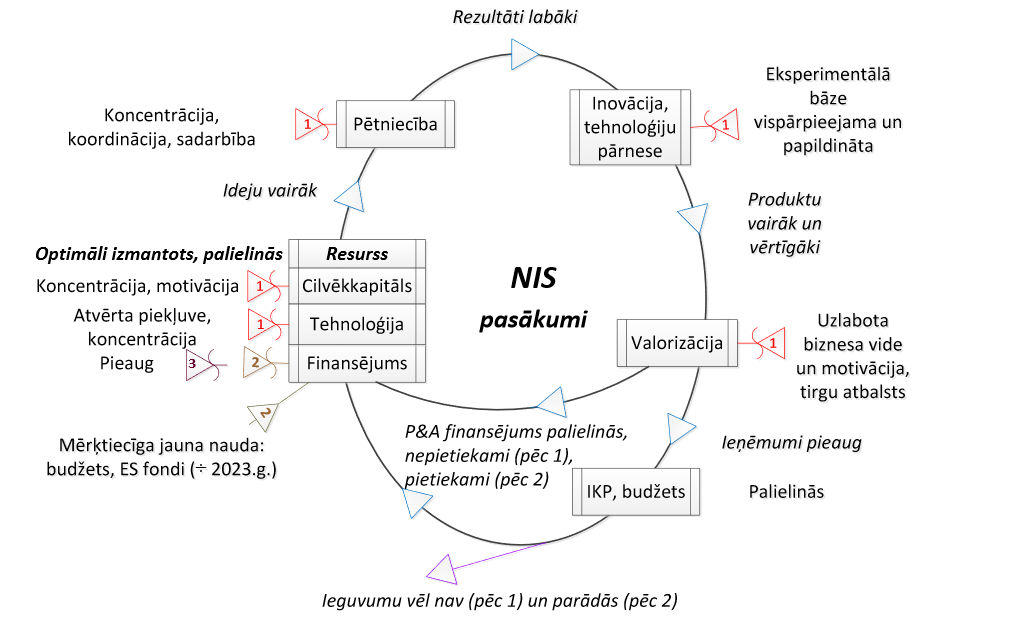 Atvērta infrastruktūra
Normatīvo aktu izmaiņas
Ekspertīze un konsultācijas
Koordinācija

«valsts garantija limitētam kredītam augstskolām»
ESIF pret NĪ ķīlu
European Innovation Scoreboard 2017
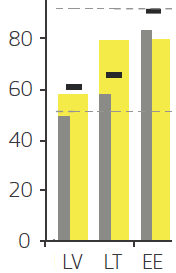 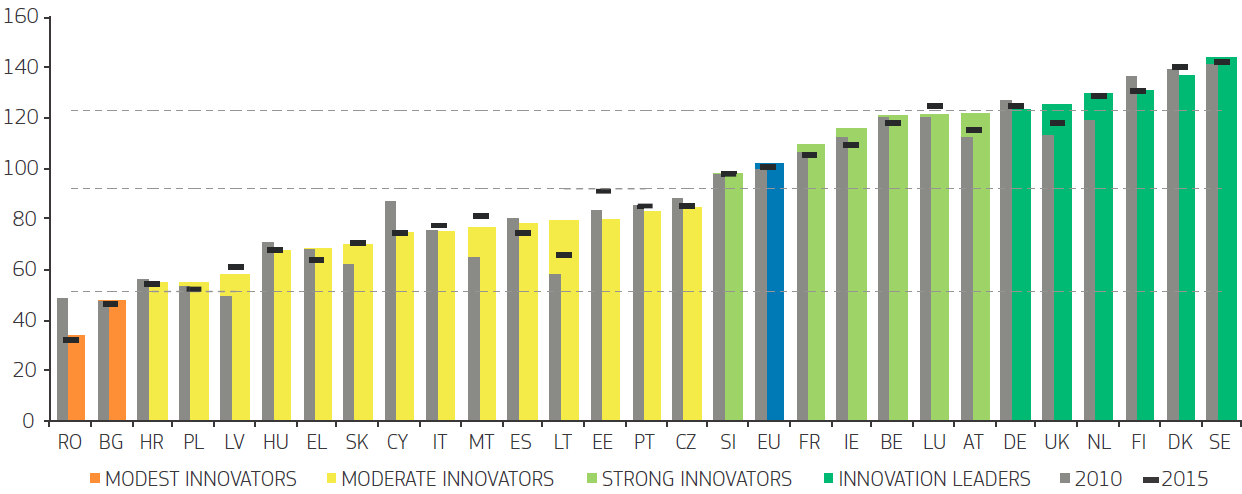 2016
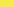 2015
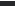 2010
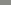 European Innovation Scoreboard 2017
European Innovation Scoreboard 2017
European Innovation Scoreboard 2017
European Innovation Scoreboard 2017
KATEGORIJU SATURS, piem.

Inovatori/MVU devums:
MVU, kur notiek produktu un procesu inovācija;
MVU, kur notiek marketinga un organizācijas inovācija;
MVU, kas nodarbojas ar in house inovāciju.

Publiski/privātā mijiedarbība:
Inovatīvas MVU, kas sadarbojas ar citām institūcijām vai MVU;
Publiski/privātas koppublikācijas;
Privātais kofinansējums publiskajiem pētījumiem.
NAP 2020 mērķi un realitāte
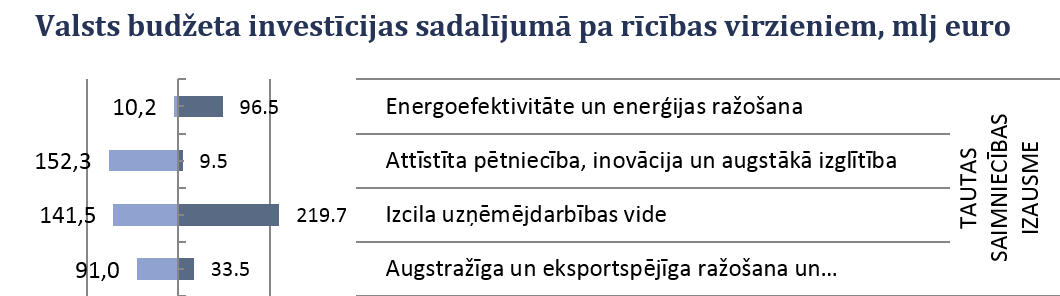 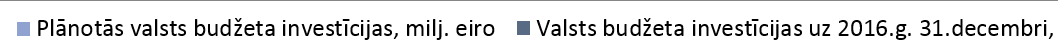 NAP 2014.-2020. UN STRATĒĢIJAS «LATVIJA 2030» UZRAUDZĪBAS ZIŅOJUMS. Pkc, 2017
NAP 2020 mērķi un realitāte
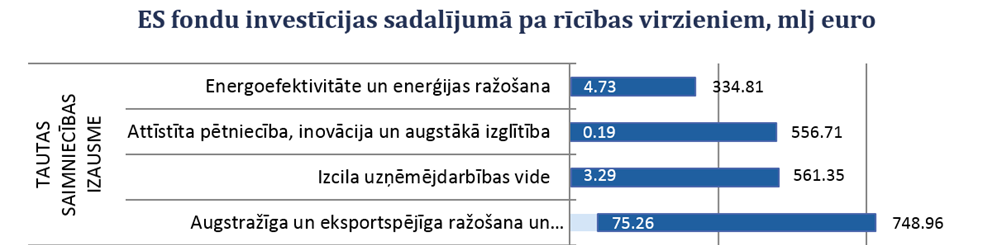 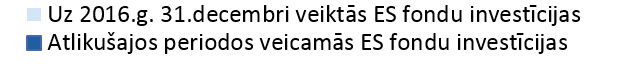 NAP 2014.-2020. UN STRATĒĢIJAS «LATVIJA 2030» UZRAUDZĪBAS ZIŅOJUMS. Pkc, 2017
NAP 2020 mērķi un realitāte
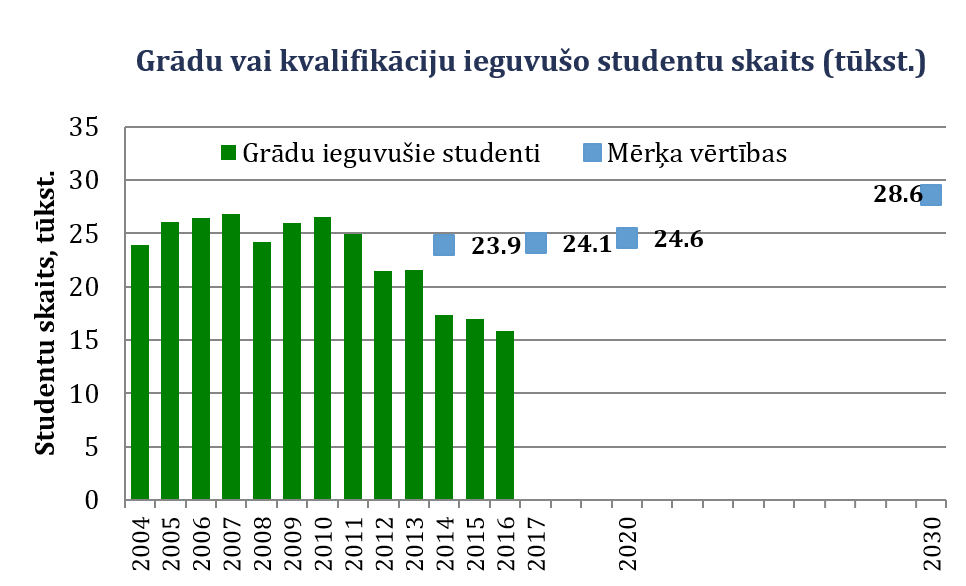 NAP 2014.-2020. UN STRATĒĢIJAS «LATVIJA 2030» UZRAUDZĪBAS ZIŅOJUMS. Pkc, 2017
NAP 2020 mērķi un realitāte
NAP 2020 mērķi un realitāte
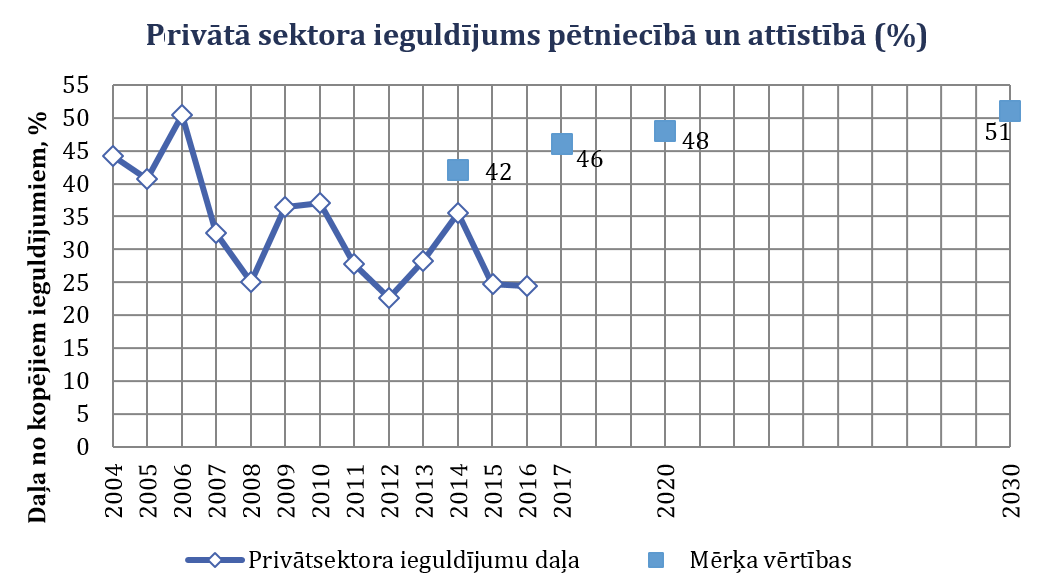 NAP 2014.-2020. UN STRATĒĢIJAS «LATVIJA 2030» UZRAUDZĪBAS ZIŅOJUMS. Pkc, 2017
Latvijas inovāciju ekosistēmā 2017. gada nogalē
Ir kartes, plāni, koncepcijas, pamatnostādnes, stratēģijas
Ir paredzēti struktūrfondu līdzekļi to izpildei

Nacionālie plāni netiek pildīti un stratēģijas netiek īstenotas Struktūrfondu programmu uzsākšana kavējas
Projektus uzsākot, atklājas programmēšanas nepilnības
Veidojas draudi cilvēku saglabāšanai inovāciju sistēmā
Netiek veidotas industrijas un zinātnes sadarbības platformas
Inovāciju ekosistēmas sanācijas priekšlikumi
Pārvaldība un organizācija: 
atklātas koordinācijas pasākumi, sabiedrības un NVO iesaiste arī ārpus ES SF Uzraudzības komitejas Apakškomisijām.
Cilvēku potenciāla vairošana:
paaudžu nomaiņas, ar ESF atbalstu piedāvājot senioriem pievilcīgas nodarbinātības alternatīvas.
Atklātā infrastruktūra tehnoloģiju pārnesei:
Struktūrfondu un ESIF sinerģija, iesaistot PPP un balstoties uz netkarīgu, kvalificētu sociāli-ekonomiskā ieguvuma ekspertīzi
Eiropas Komisija
SAEIMA
Latvijas inovācijas sistēmas
 	pārvaldība
MK
LPISP
1. līmenis: STRATĒĢIJA
MINISTRIJAS (IZM,EM)
LZP
Kontakt-
punkts
LDDK/TRK
LZA
TSP
2. līmenis: RĪCĪBPOLITIKA
LIAA
INSTITŪTI
NOZARU 
PADOMES: 
PROGRAMMU/ PROJEKTU 
INICIĒŠANA, 
VĒRTĒŠANA/ SATURISKĀ
UZRAUDZĪBA
SuZA
UZŅĒMUMI
VIAA
AUGSTSKOLAS
3. līmenis: DARBĪBA
Citas aģentūras
SLIMNĪCAS
AĢENTŪRAS: PROGRAMMU/
PROJEKTU ADMINISTRATĪVĀ un FINANSIĀLĀ UZRAUDZĪBA
PĒTNIECĪBAS ORGANIZĀCIJAS: PROGRAMMU/PROJEKTU 
ĪSTENOŠANA
Struktūrfondu un ESIF sinerģija
Iesniedzot atsevišķus  projektus
Plusi – ierobežota lokālā ietekme,  rezultāts atkarīgs tikai  no projekta iesniedzēja un starptautiskā finansētāja (piem., EIB) sadarbības.
Mīnusi:  ilgāks izskatīšanas periods,  mazāk  efektīva sadarbība.
Apvienojot projektus platformā  
Plusi:  ESIF finansējums  platformai, nevērtējot atsevišķus projektus.  Ātrs un efektīvs kredītu  saņemšanas process,  
Mīnusi: palielinās  lokālā ietekme, mazinās projektu vērtēšanas kompetence.
Struktūrfondu un ESIF sinerģija
18 September 2015
President of the EIB and Polish Minister of Finance signed two loan agreements providing Poland with EUR 940 million for R&D&I activities in research institutes, universities and enterprises and discussed the Investment Plan for Europe to be implemented by the EIB in Poland.

The EIB provided EUR 5.5 billion in loans to Poland in 2014 and is expected to provide the same level of support this year. The EIB not only provides long-term financing on favorable terms but also its expertise, which is crucial in preparing projects in such areas as R&D.
Latvijas inovācijas ekosistēma
PALDIES !